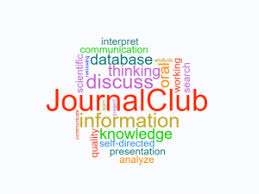 Journal club topics:
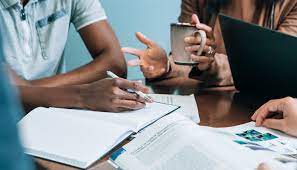